اكتشف مكان الخطر...
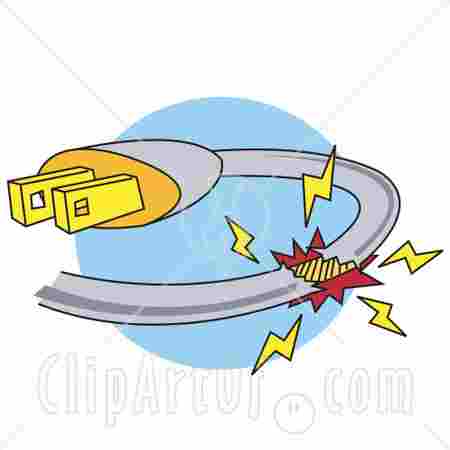 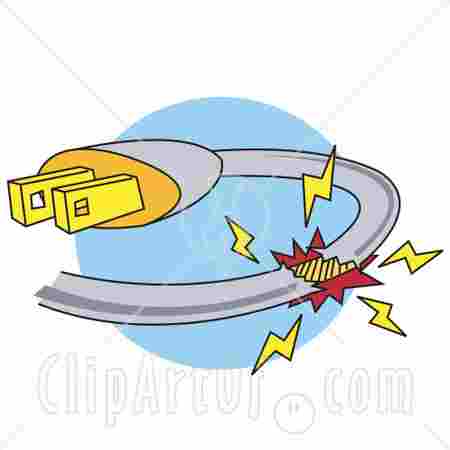 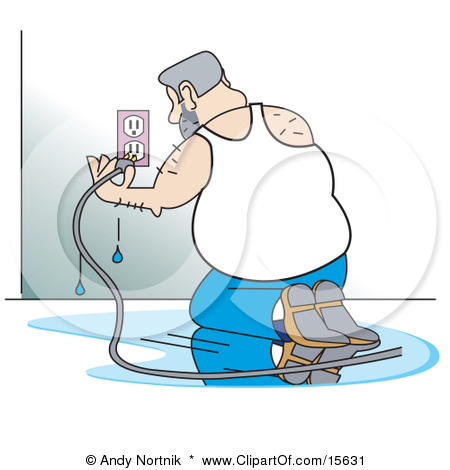 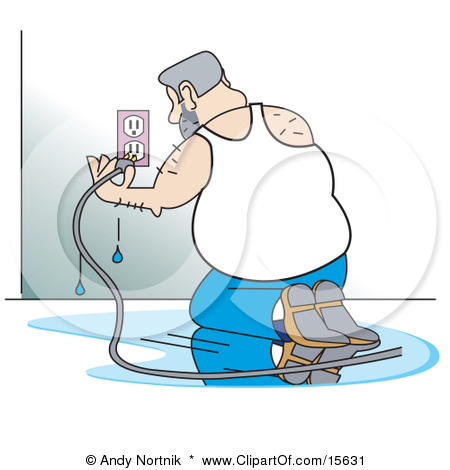 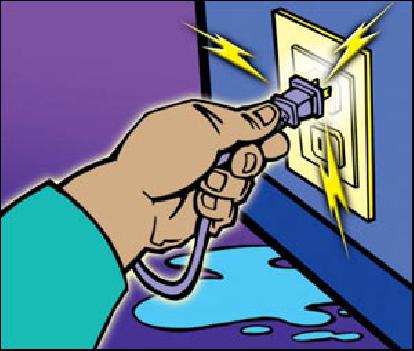 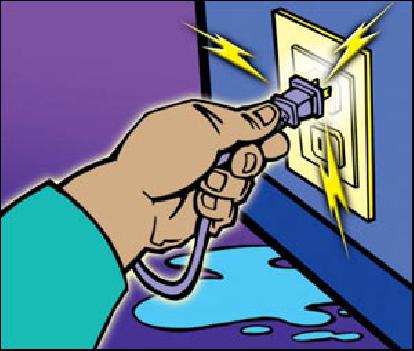 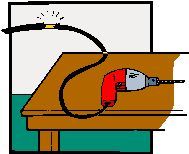 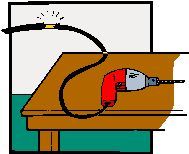 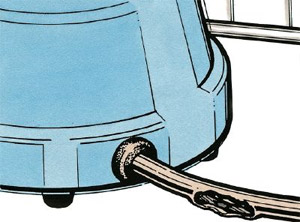 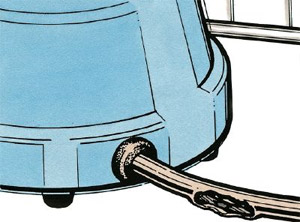